1
ADVANCED EV3 PROGRAMMING LESSON
NXT Light Sensors on the EV3
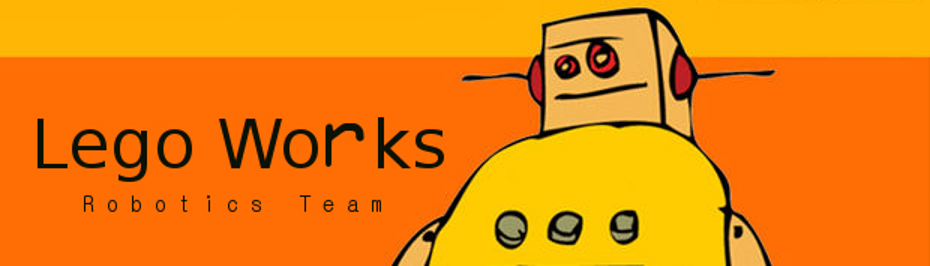 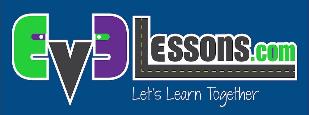 By Lego Works
© 2015 EV3Lessons.com, Last edit 1/29/2015
2
Goal
The goal of this lesson is to help you use your NXT Light Sensors with your EV3
The main purpose of the code is to calibrate your NXT sensors
Thank you to FLL Team Lego Works from PA for sharing this lesson with us
Please note that you will need to understand FILES to use this code.  We will add a lesson on this topic soon.
© 2015 EV3Lessons.com, Last edit 1/29/2015
3
STEP 1: CALIBRATE_LS: Store Black/White Readings to FILES
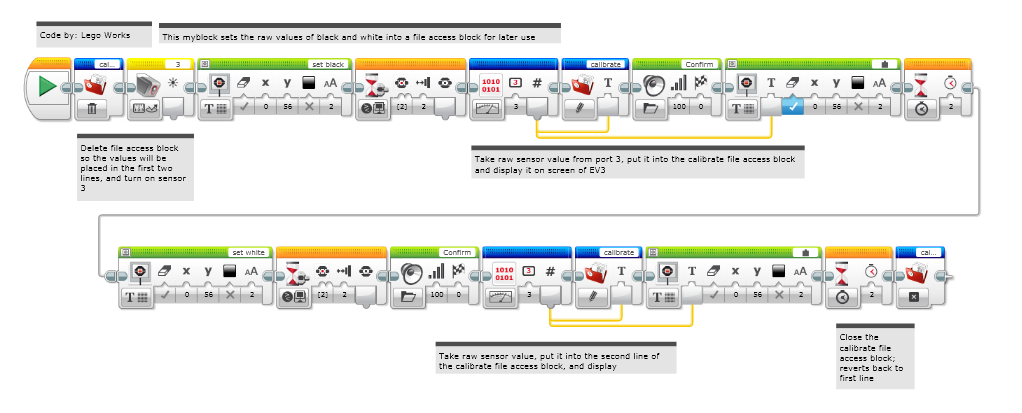 © 2015 EV3Lessons.com, Last edit 1/29/2015
4
STEP 2: VARIABLE_SET: READING THE VALUES into Variables
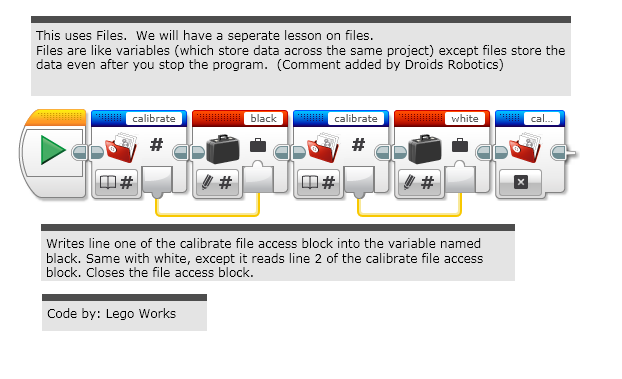 © 2015 EV3Lessons.com, Last edit 1/29/2015
5
STEP 3: LIght_sensor: Normalize the Light Sensor Readings to 0-100
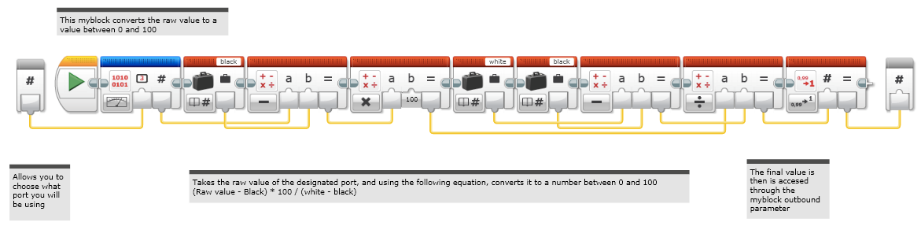 © 2015 EV3Lessons.com, Last edit 1/29/2015
6
STEP 4: TEST Loop: Calibrating and Reading
© 2015 EV3Lessons.com, Last edit 1/29/2015
7
Video Of Running the PROGRAM
Watch this video to see how this code works.
© 2015 EV3Lessons.com, Last edit 1/29/2015
8
YouTube Version of the Same Tutorial
For this lesson, we have an added bonus: a YouTube companion lesson…

Visit
https://www.youtube.com/watch?v=I7Bqvk-uMLk
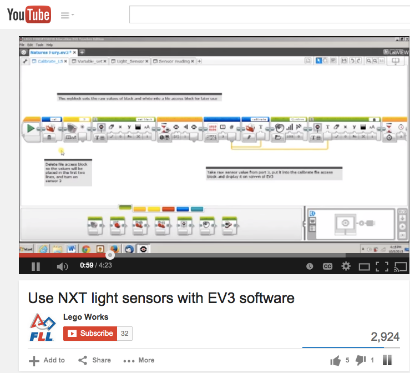 © 2015 EV3Lessons.com, Last edit 1/29/2015
9
Credits
This tutorial was compiled by Sanjay Seshan and Arvind Seshan from Droids Robotics using code shared by Lego Works (legoworks2013@gmail.com)
More lessons at www.ev3lessons.com
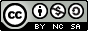 This work is licensed under a Creative Commons Attribution-NonCommercial-ShareAlike 4.0 International License.
© 2015 EV3Lessons.com, Last edit 1/29/2015